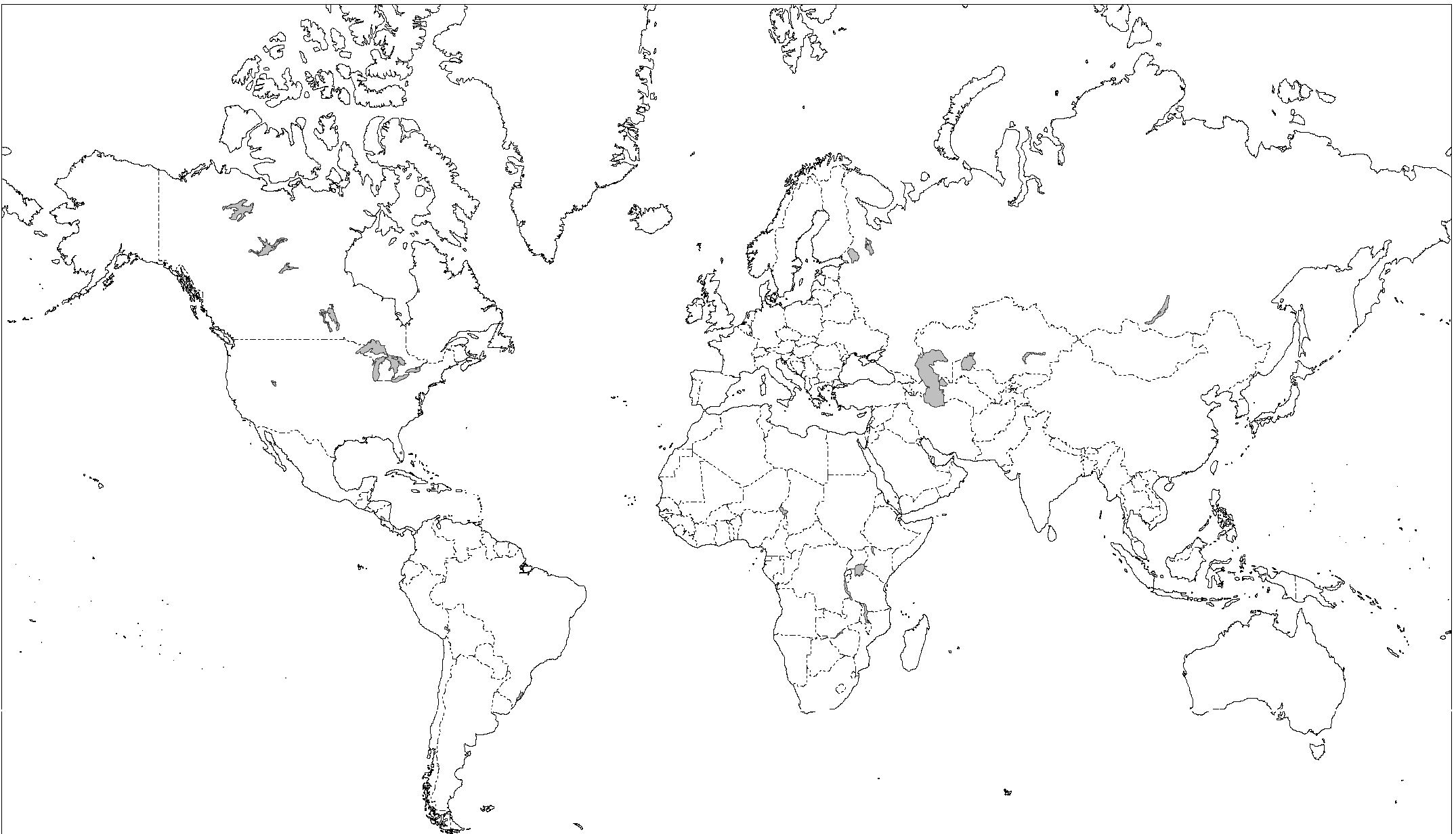 3.
4.
1.
6.
7.
8.
2.
5.
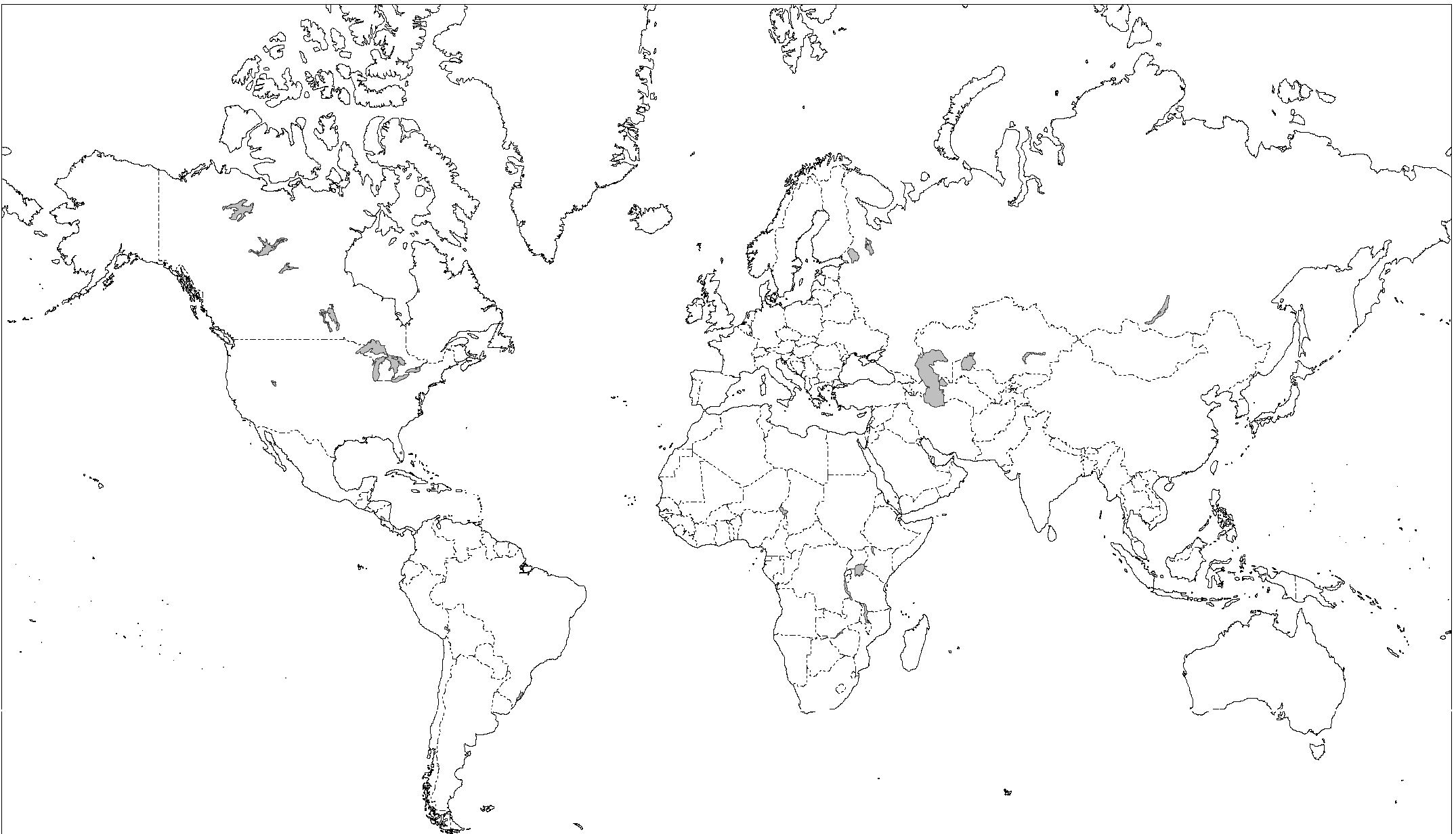 Dominican Republic
3.
4.
Haiti
1.
Mexico
6.
7.
Senegal
Yemen
8.
2.
Ecuador
India
5.
Brazil
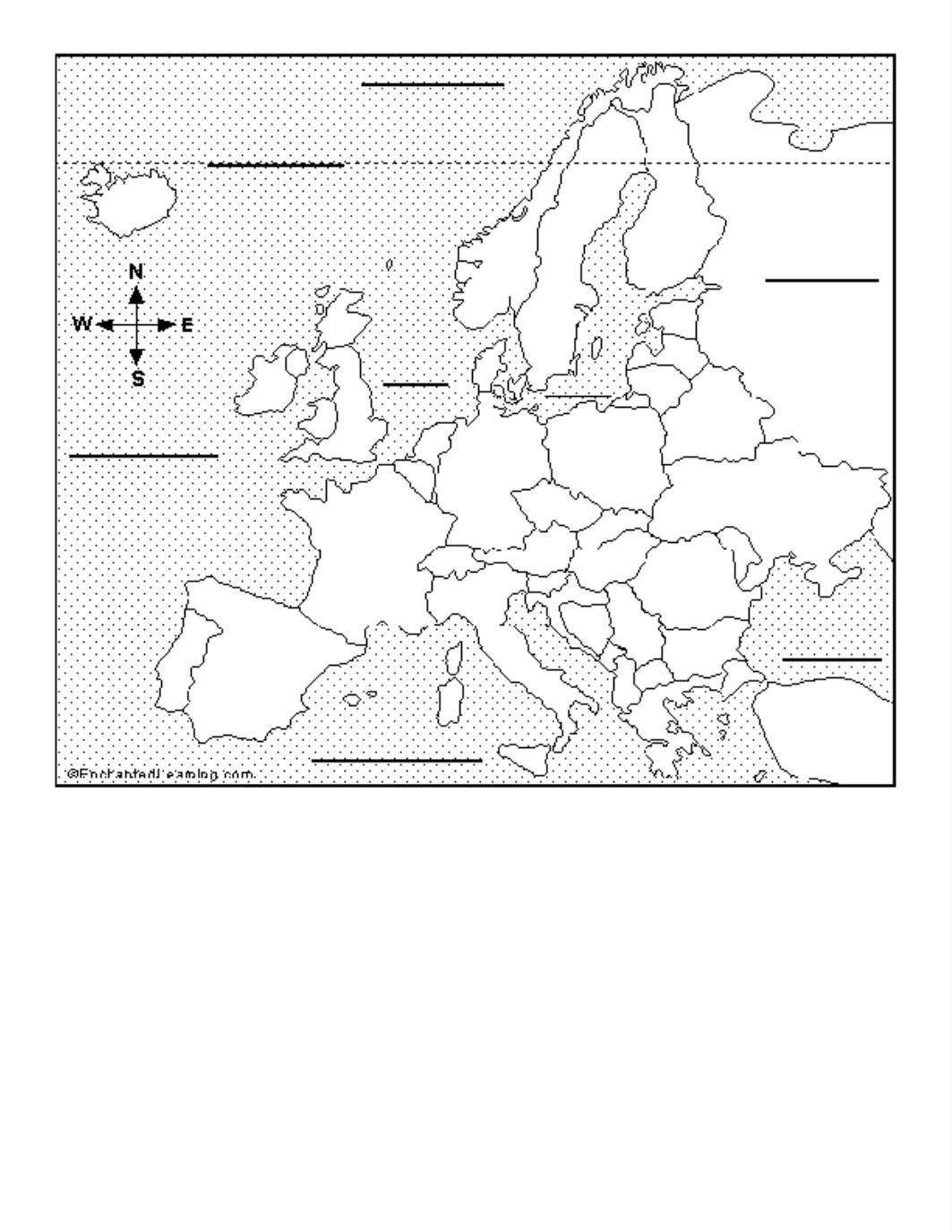 3.
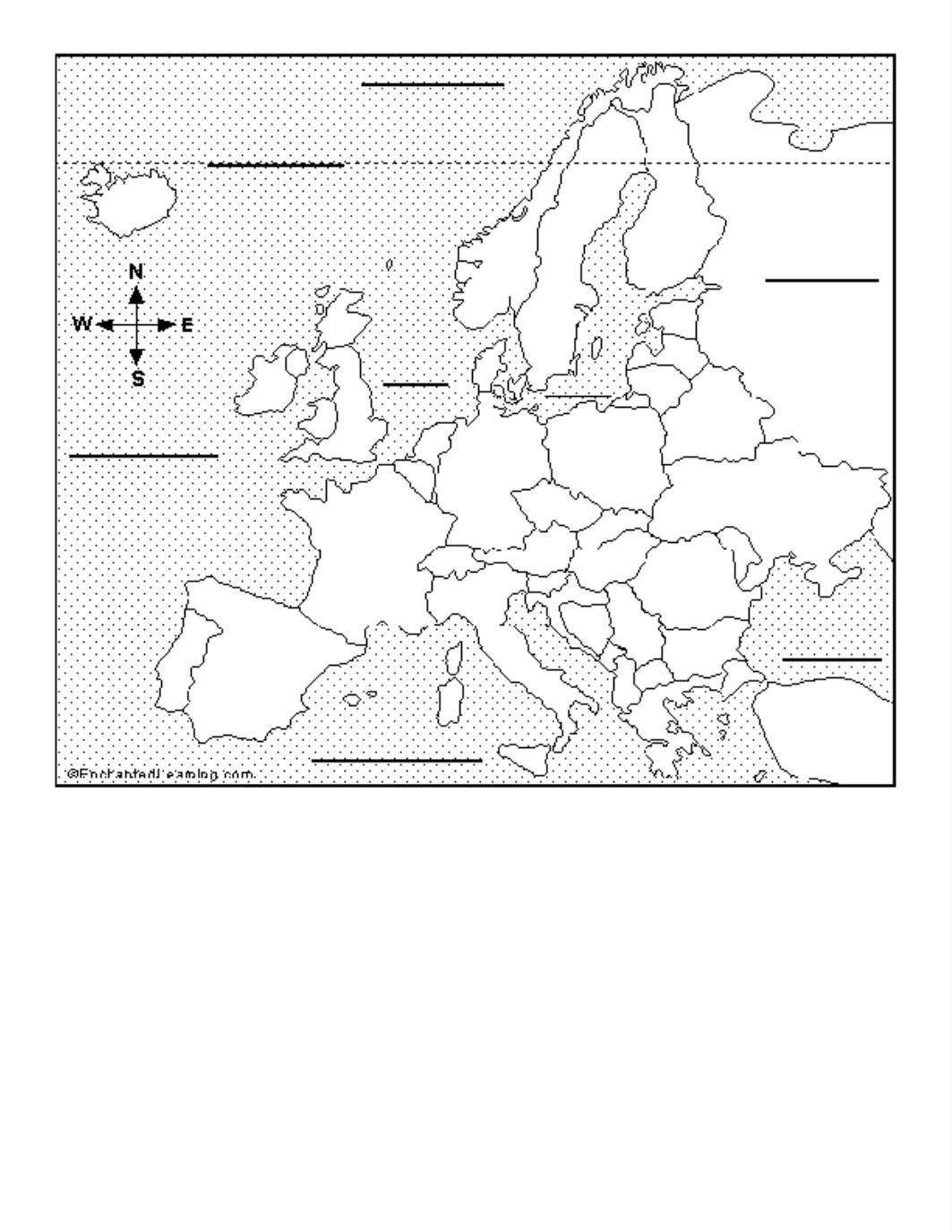 2.
1.
Great Britain
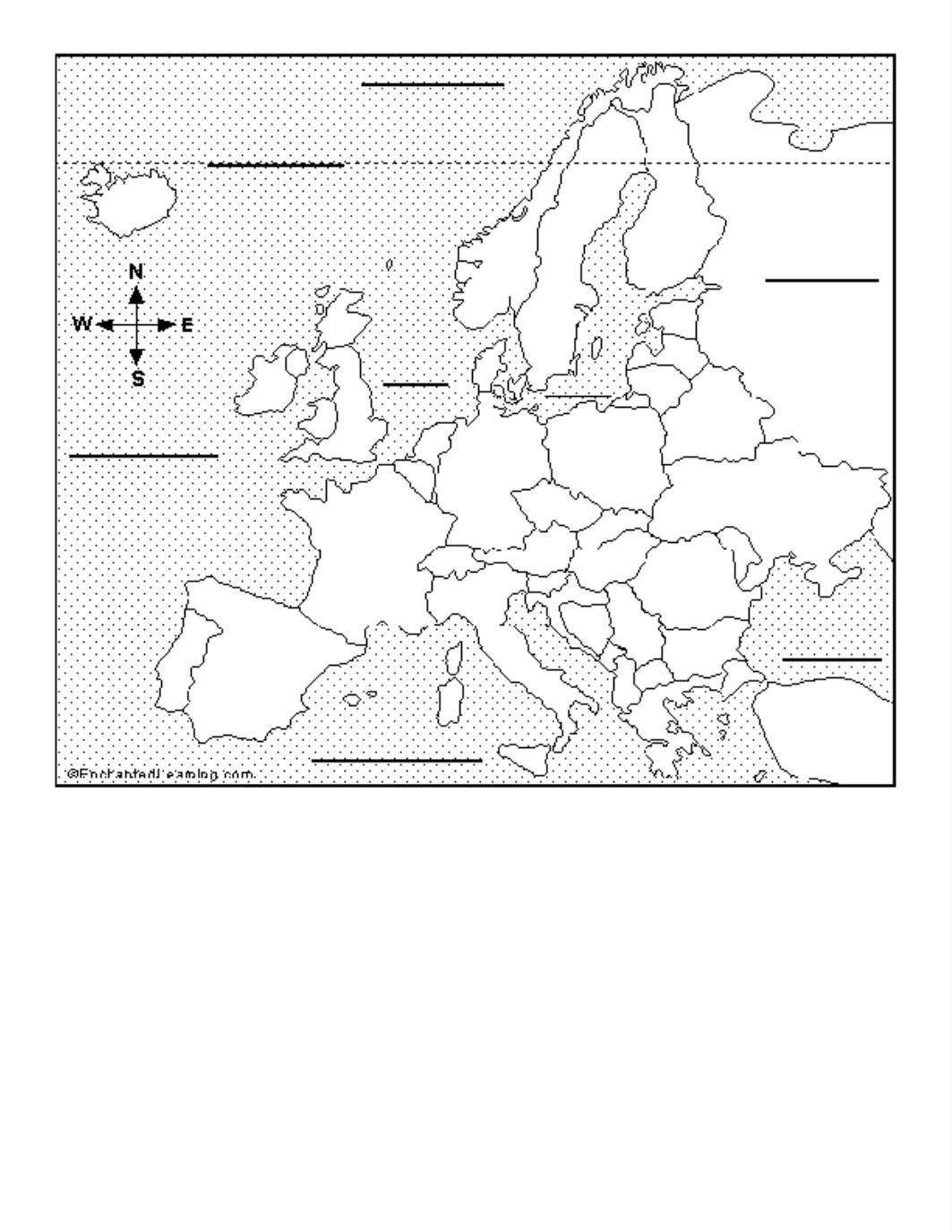 Scotland
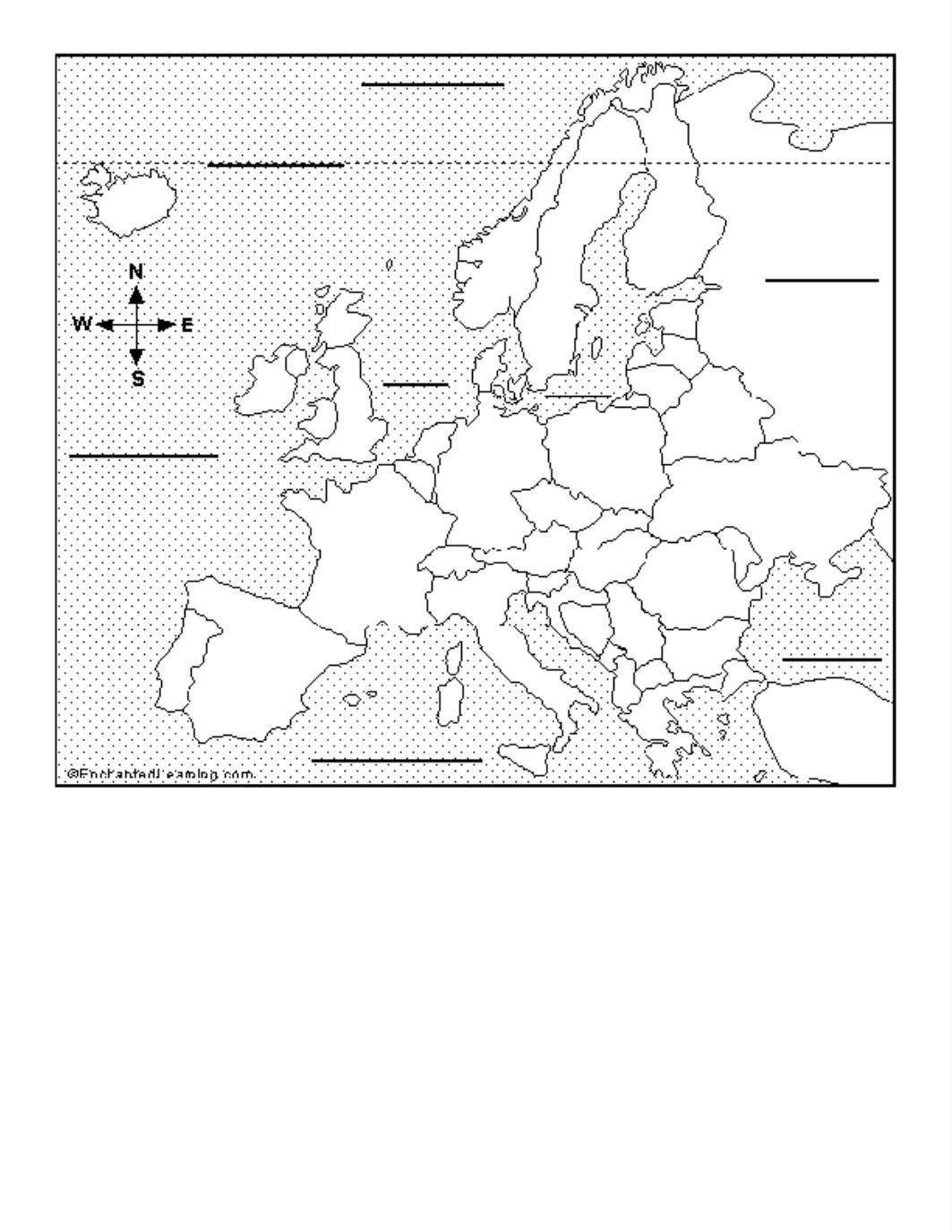 Wales
England
Great Britain
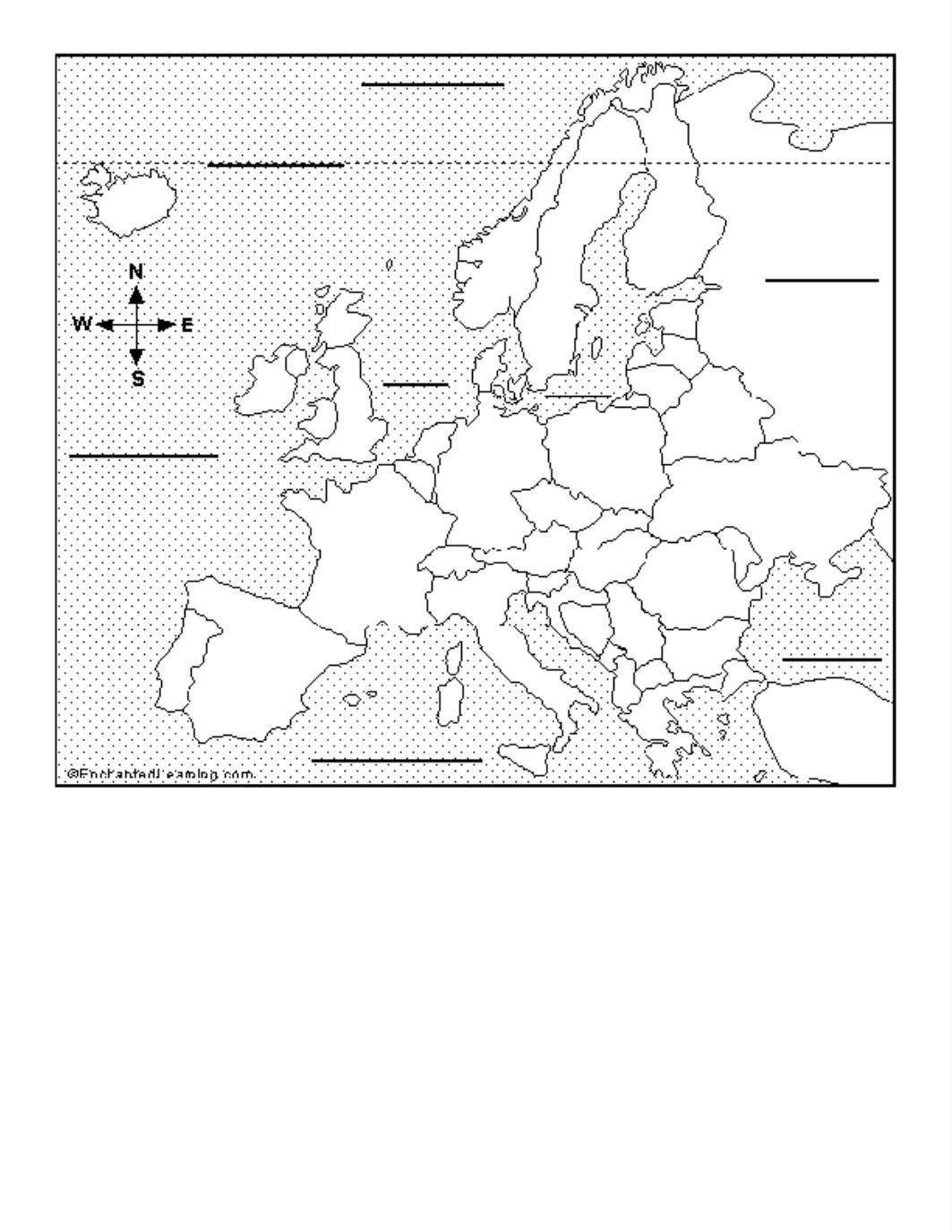 Scotland
Northern
Ireland
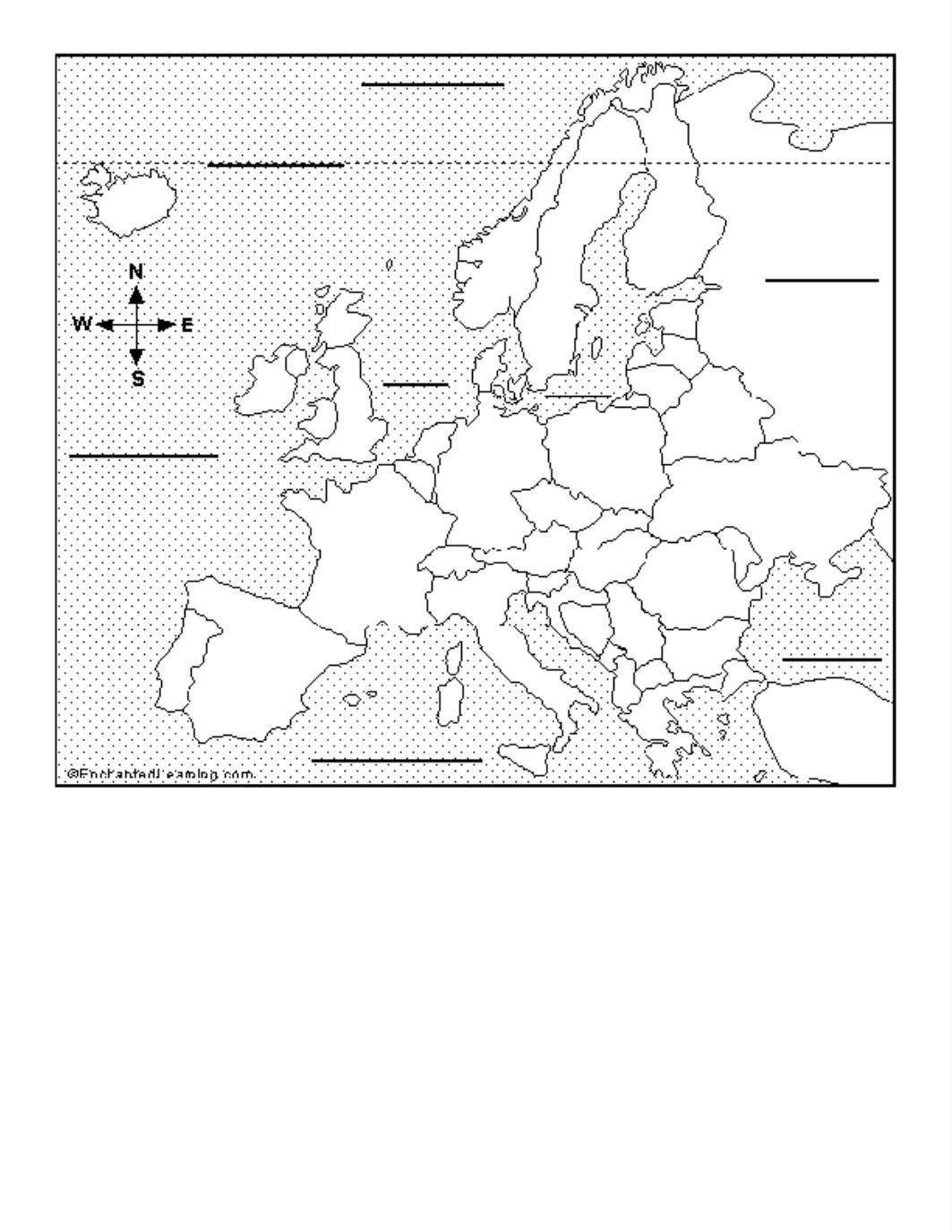 Wales
England
The United Kingdom (U.K.)
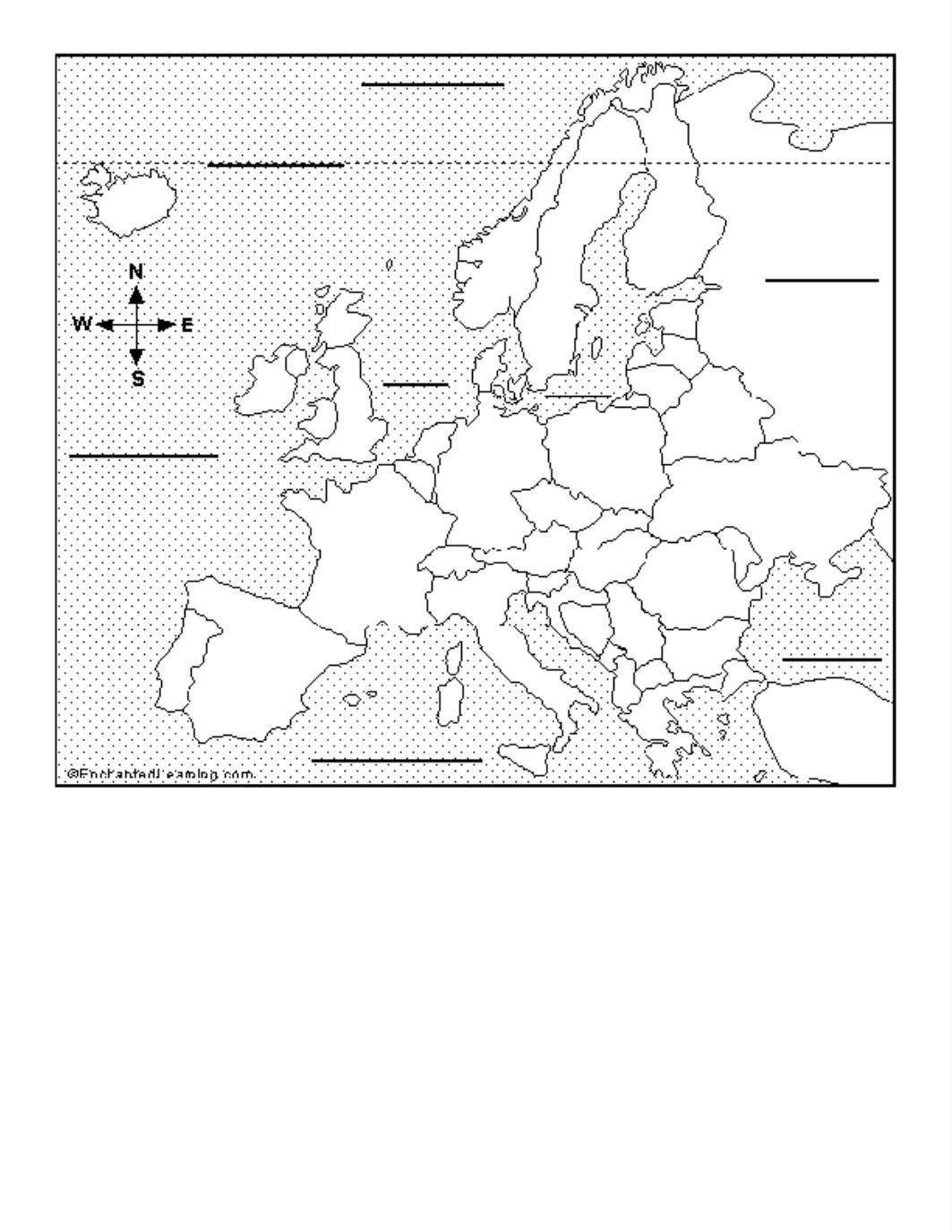 4.
3.
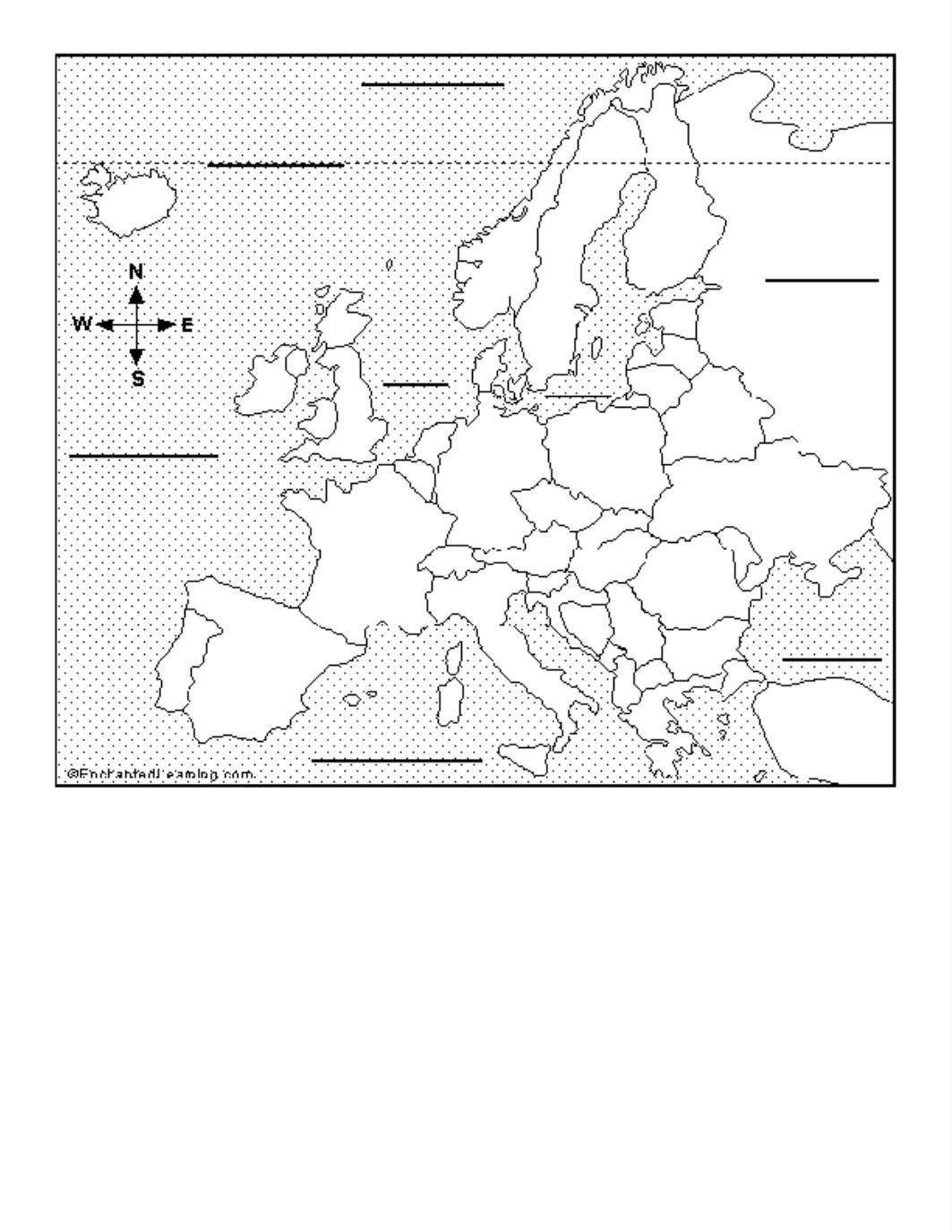 2.
1.
The United Kingdom (U.K.)
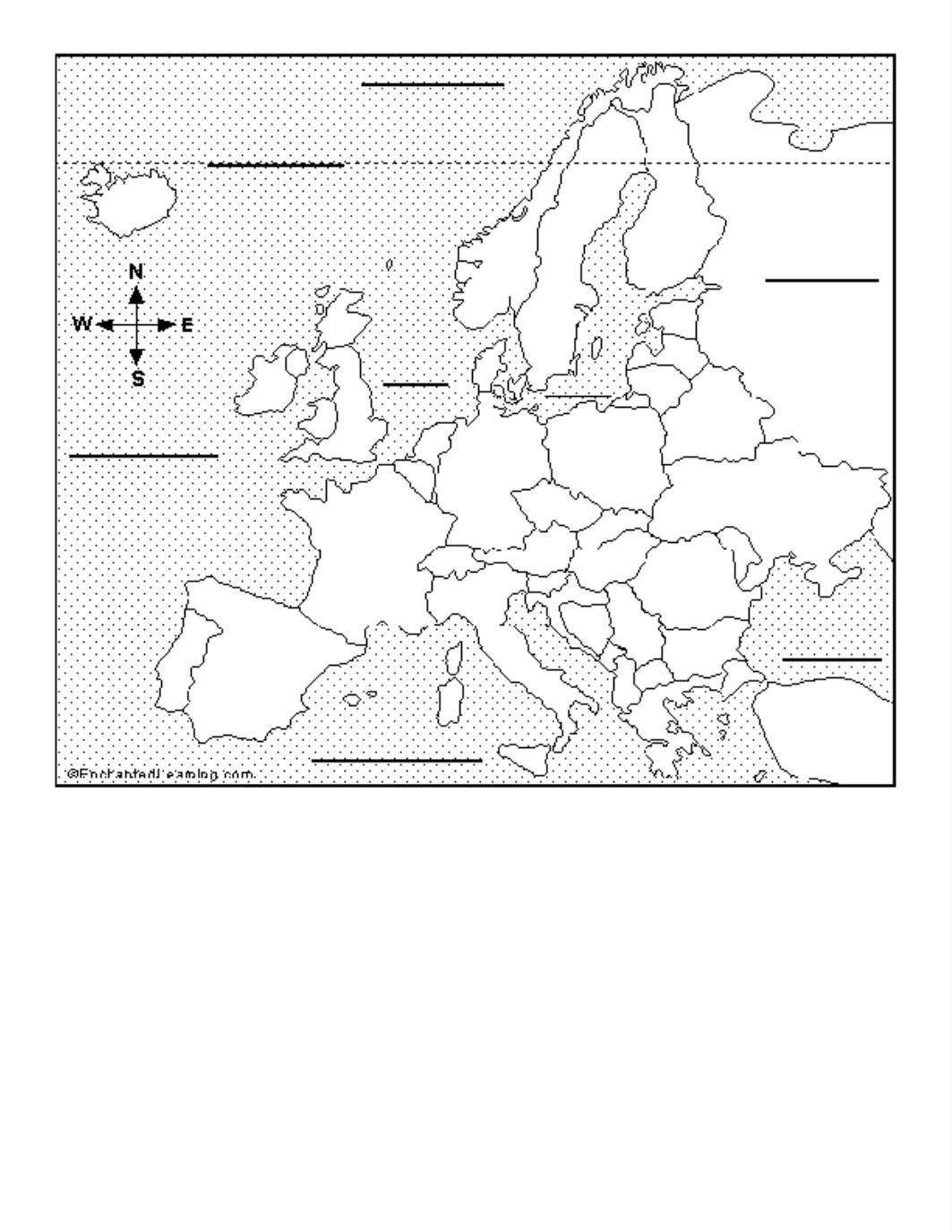 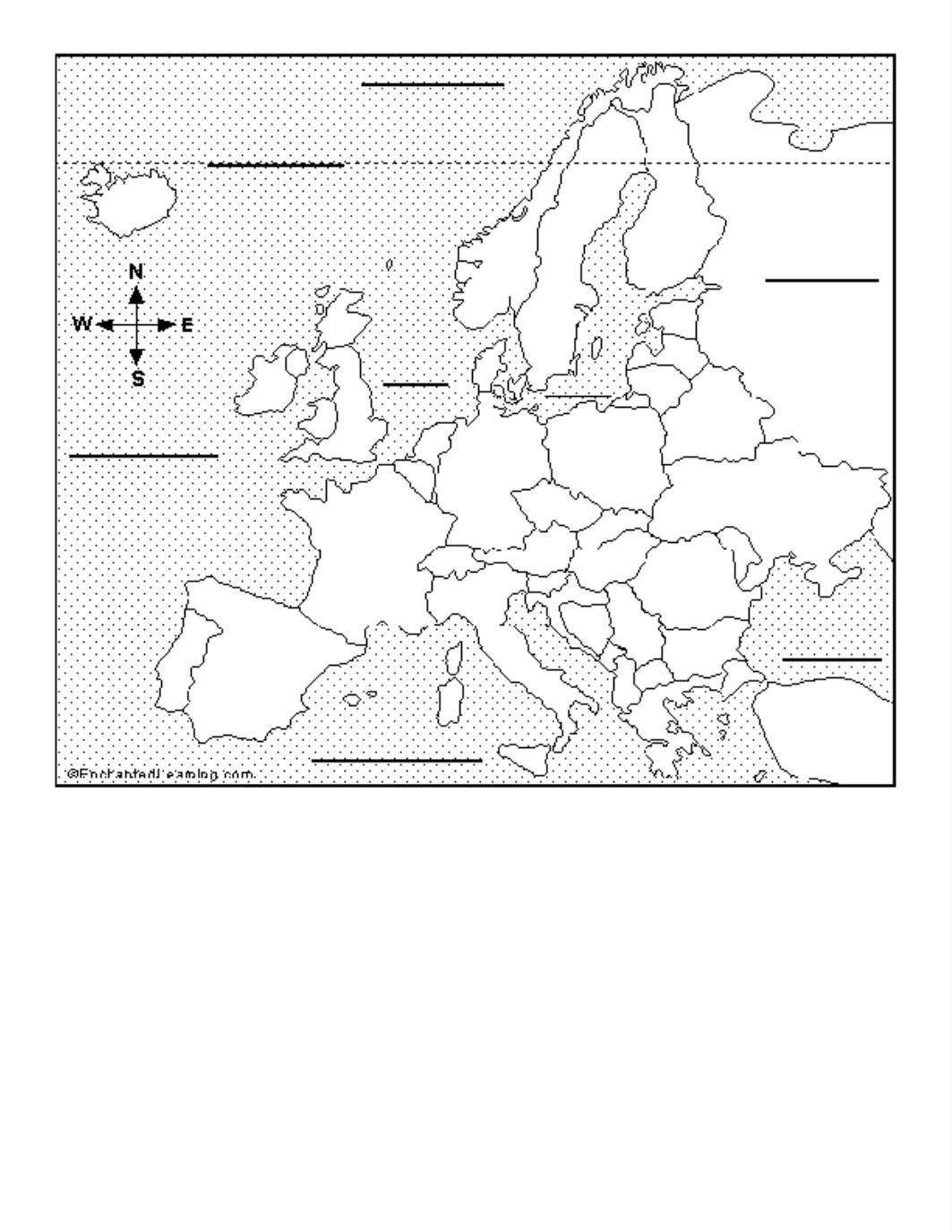 Europe
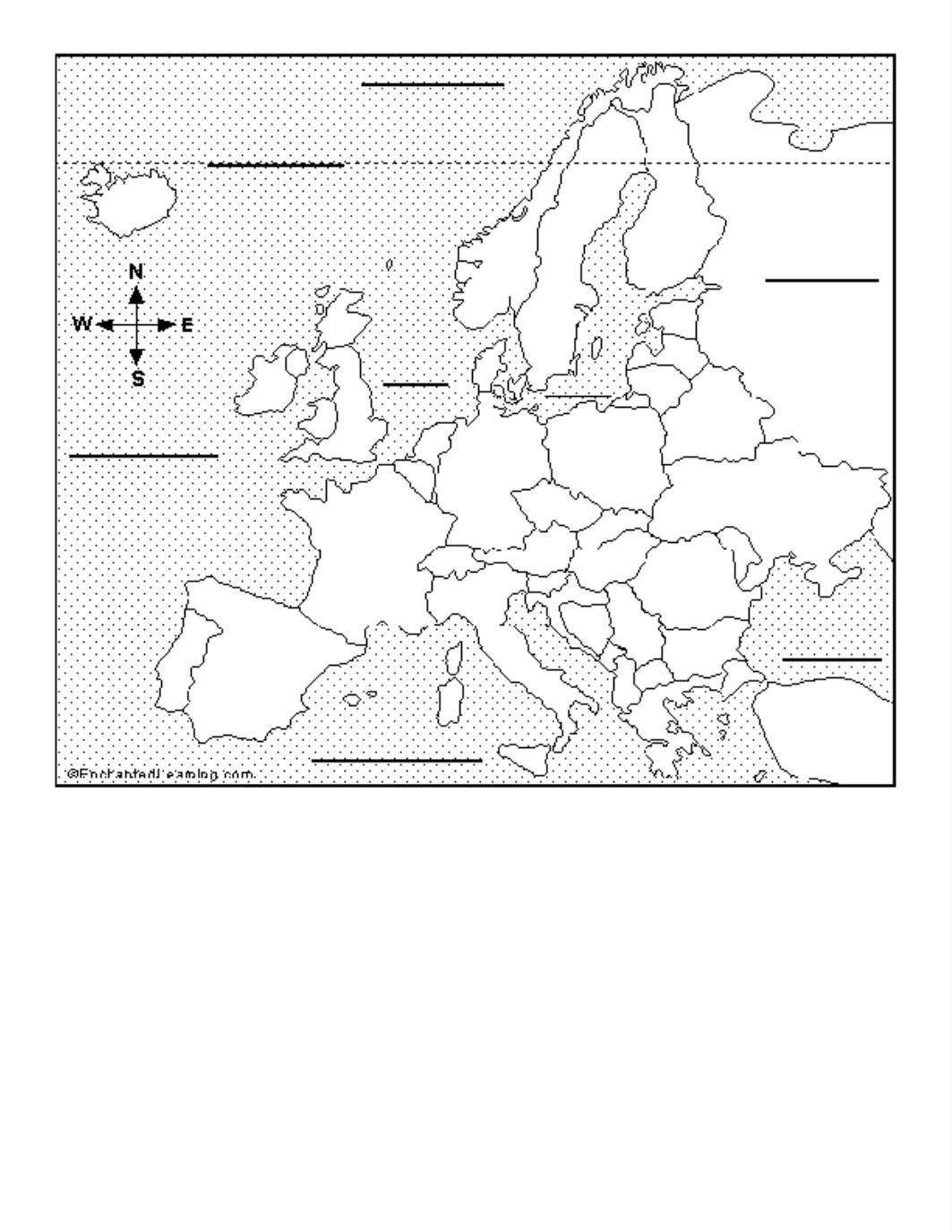 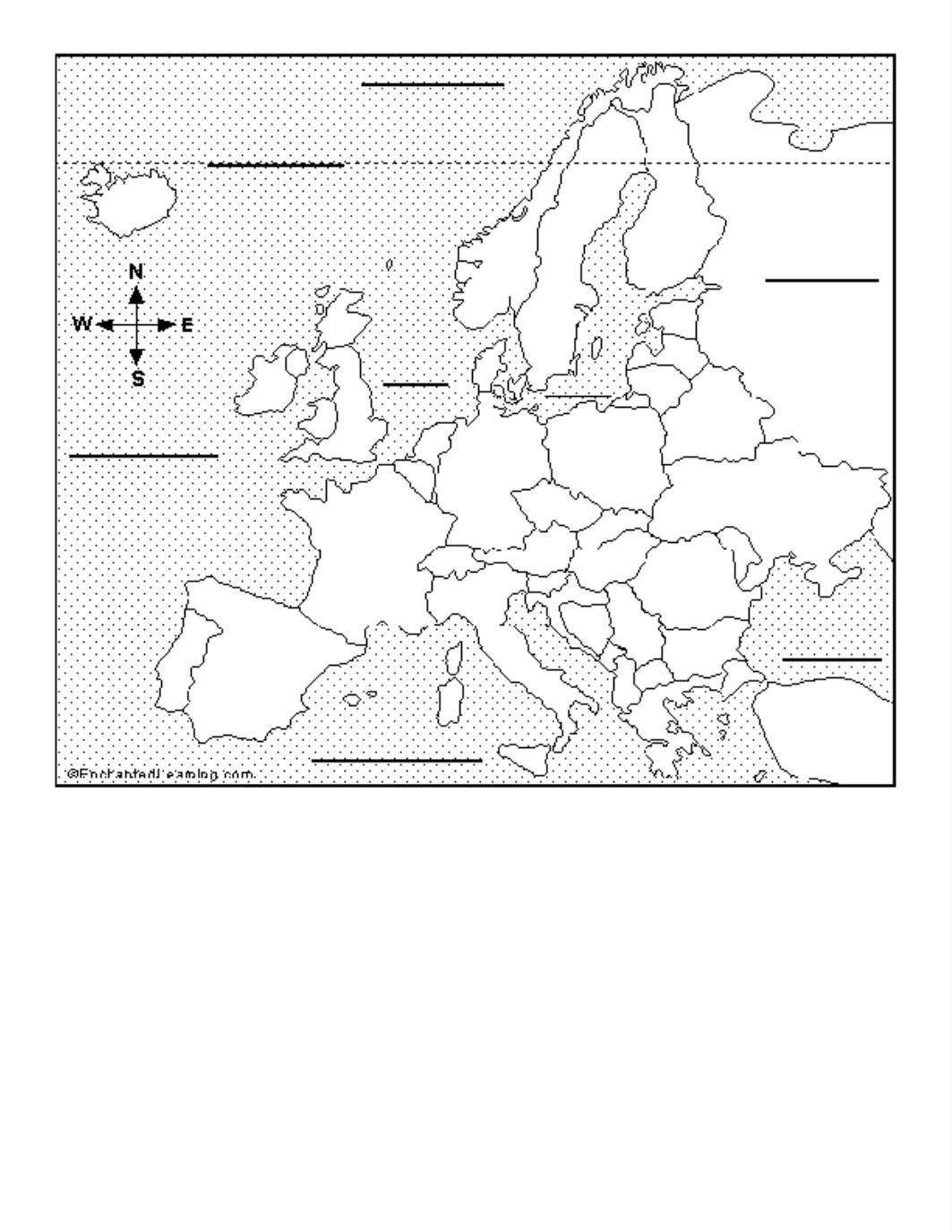 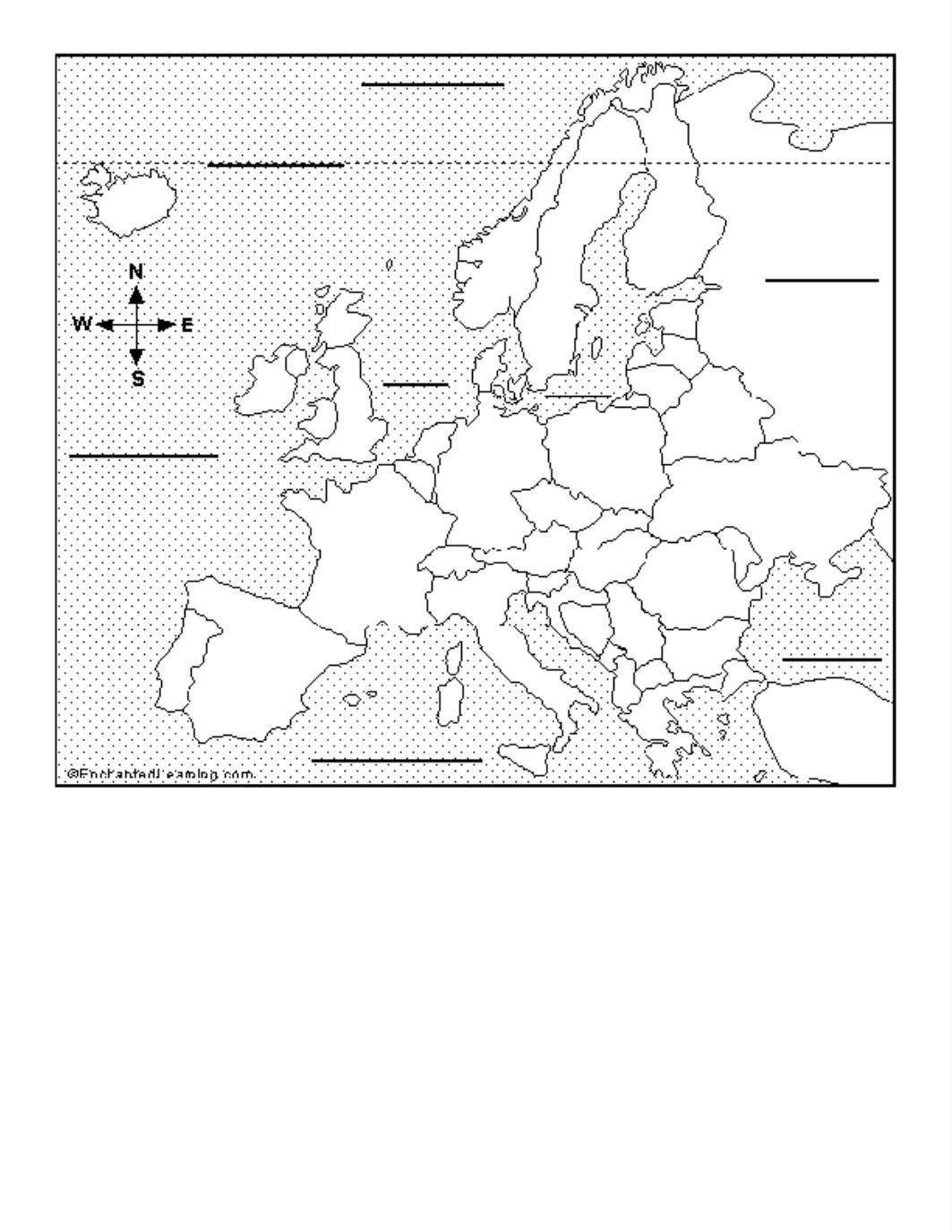 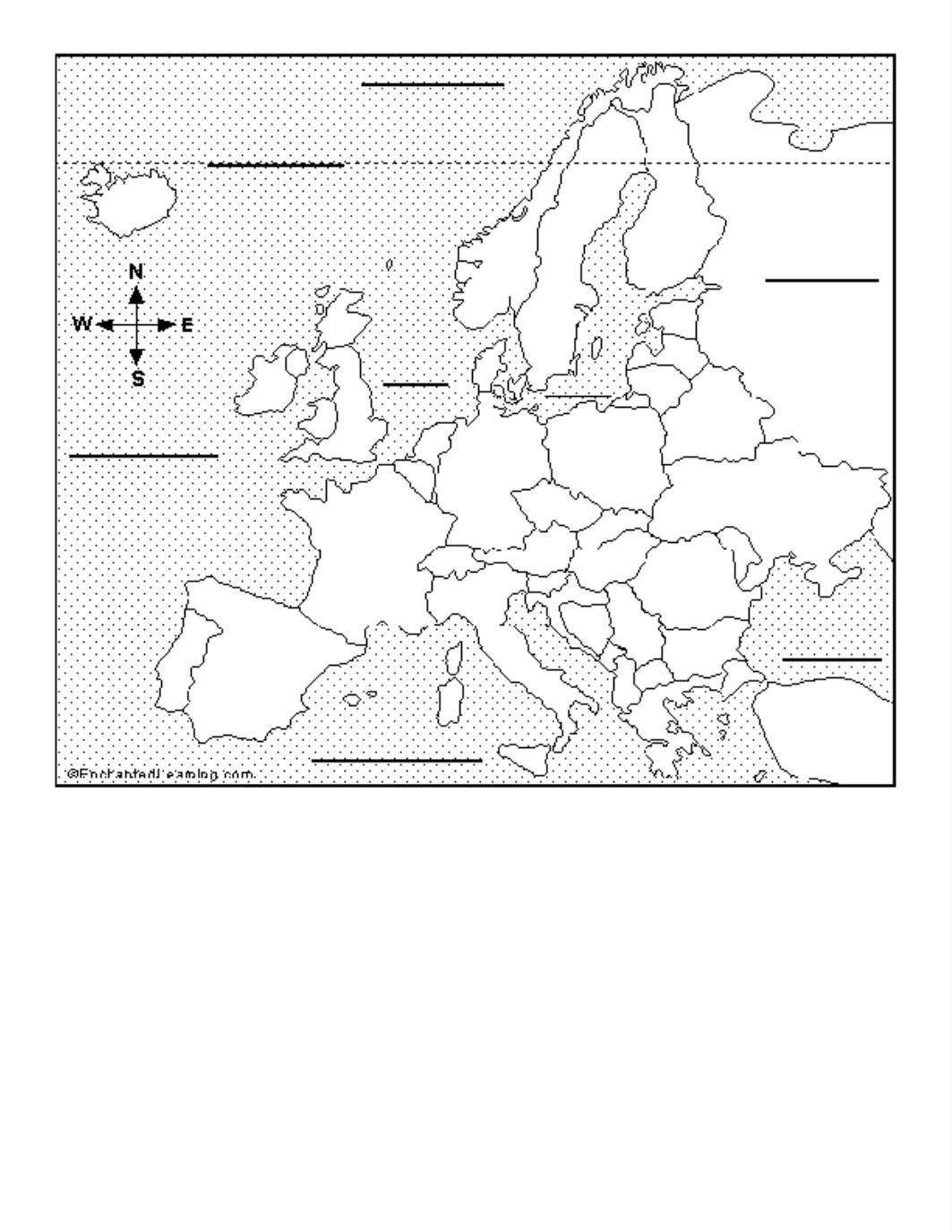 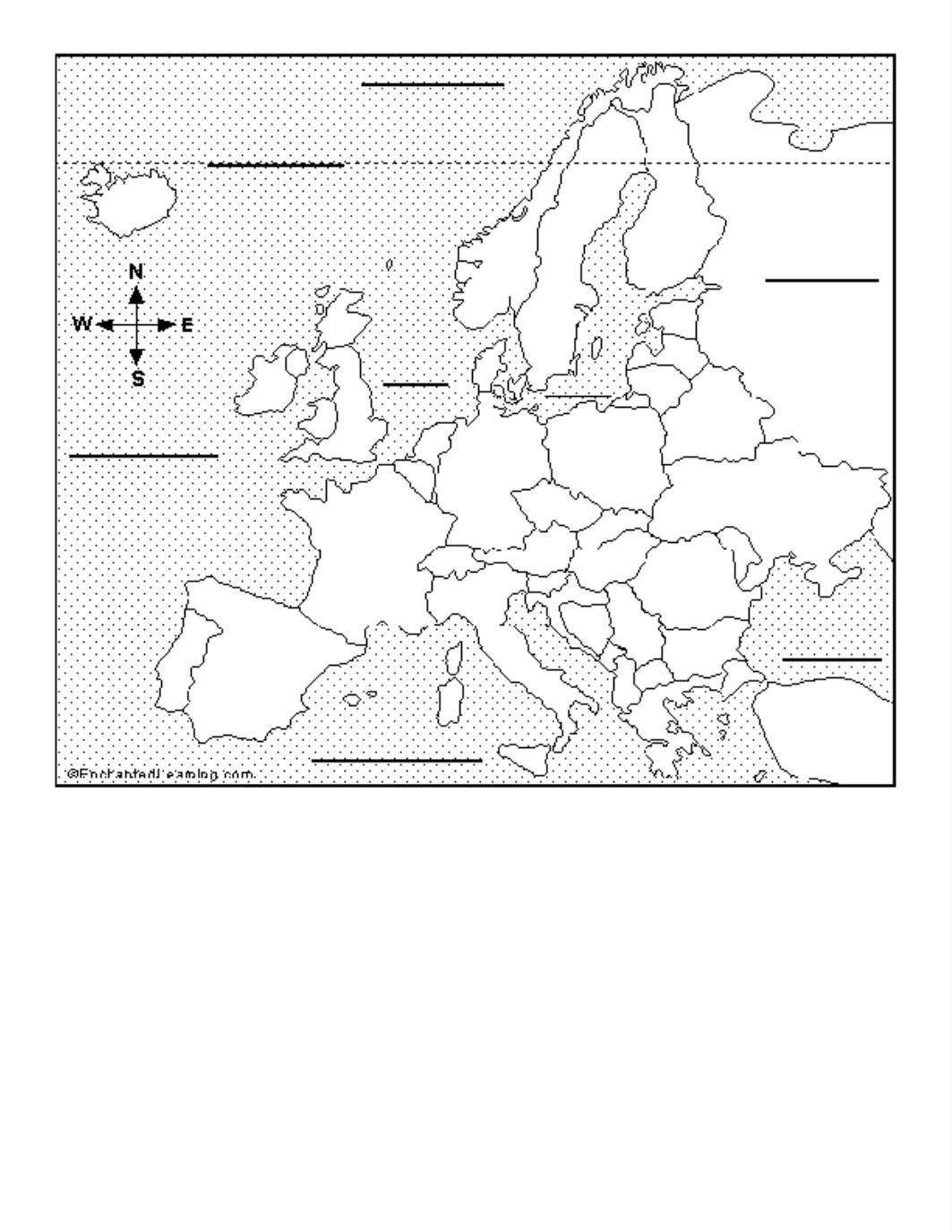 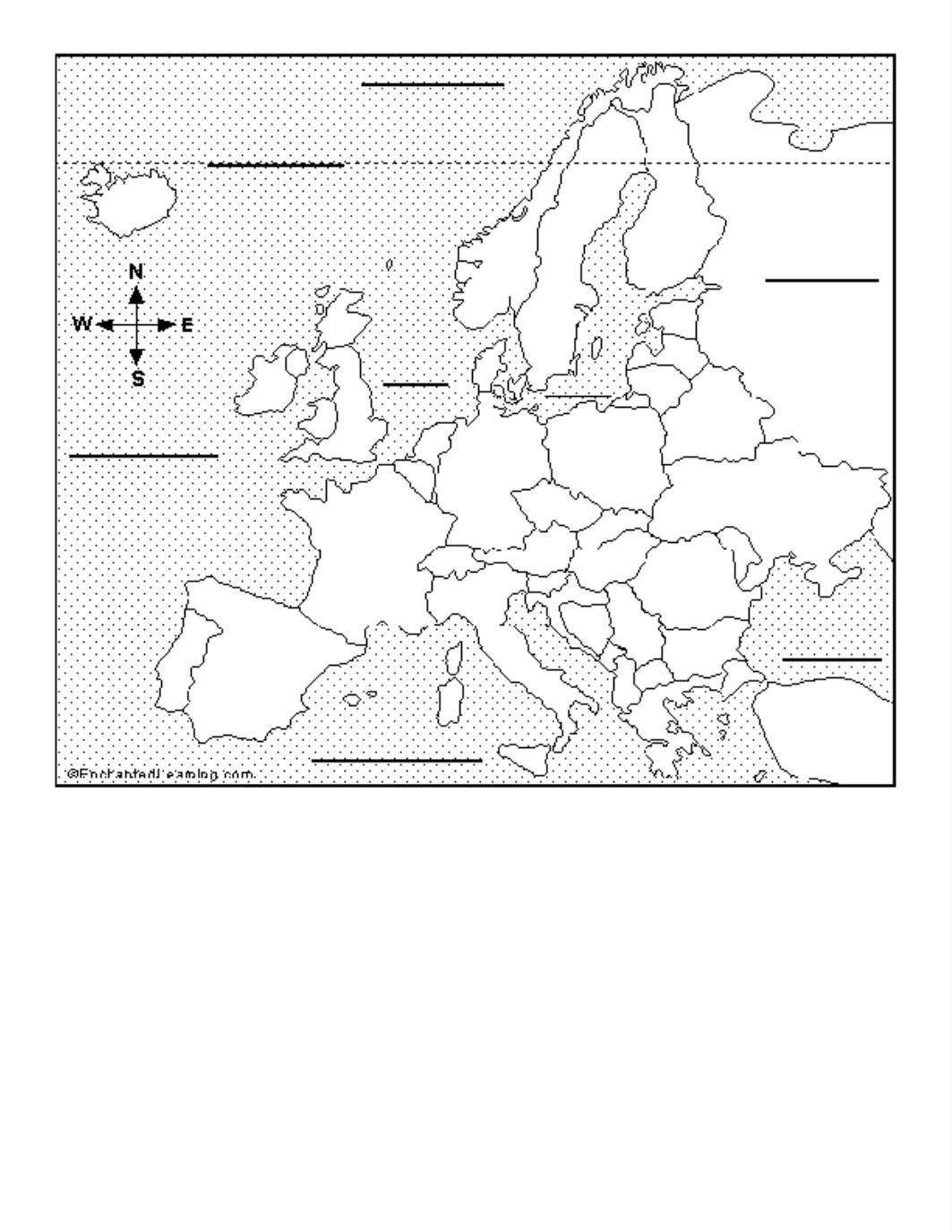 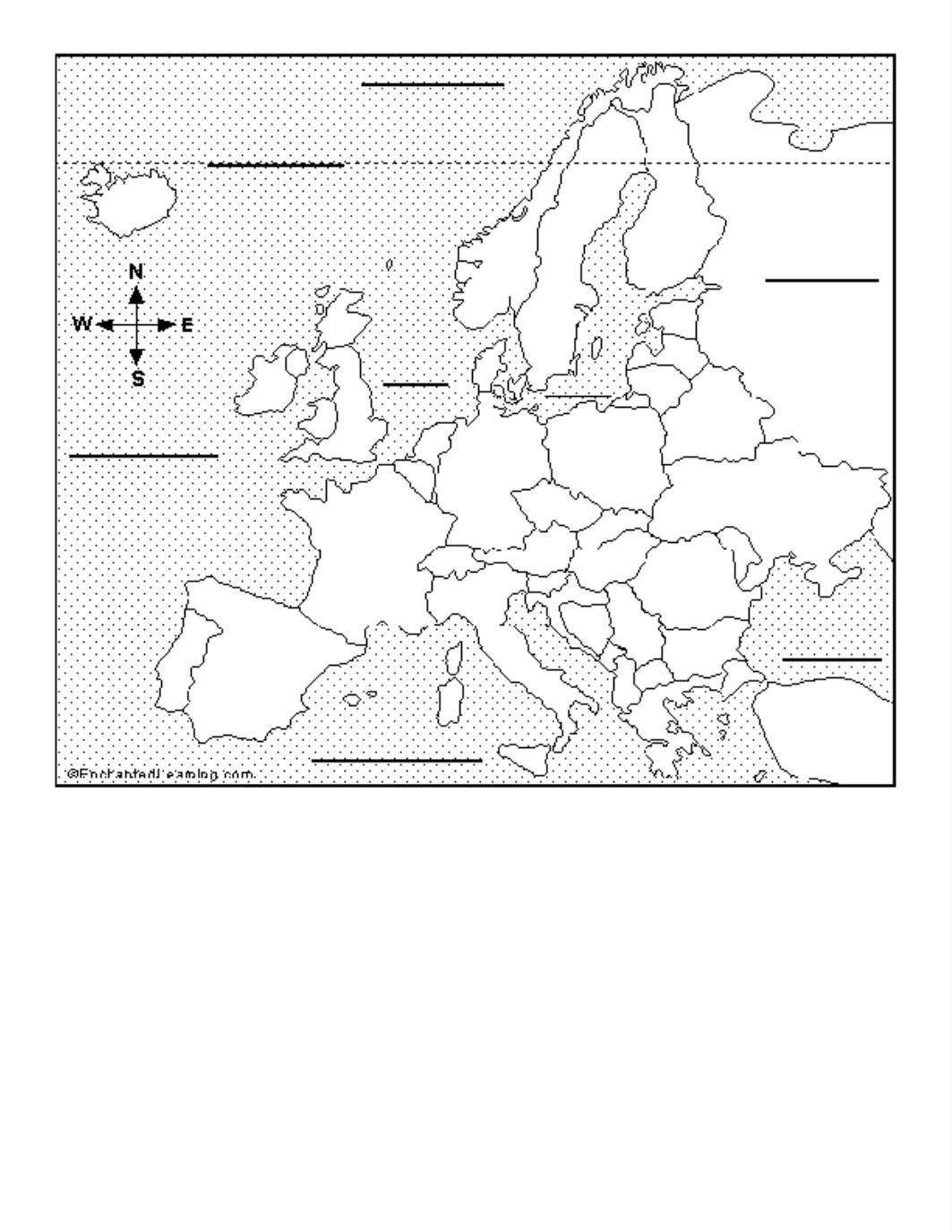 Europe
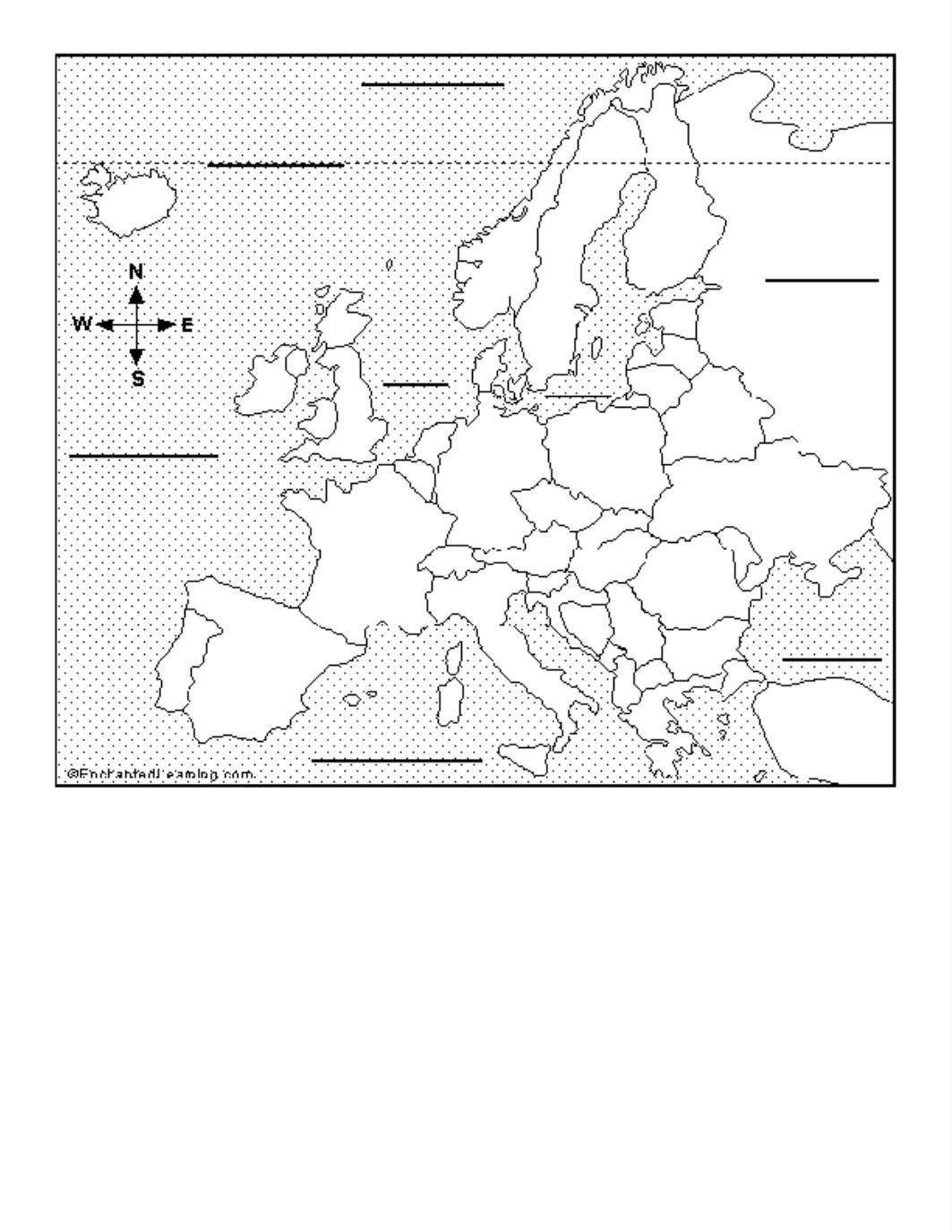 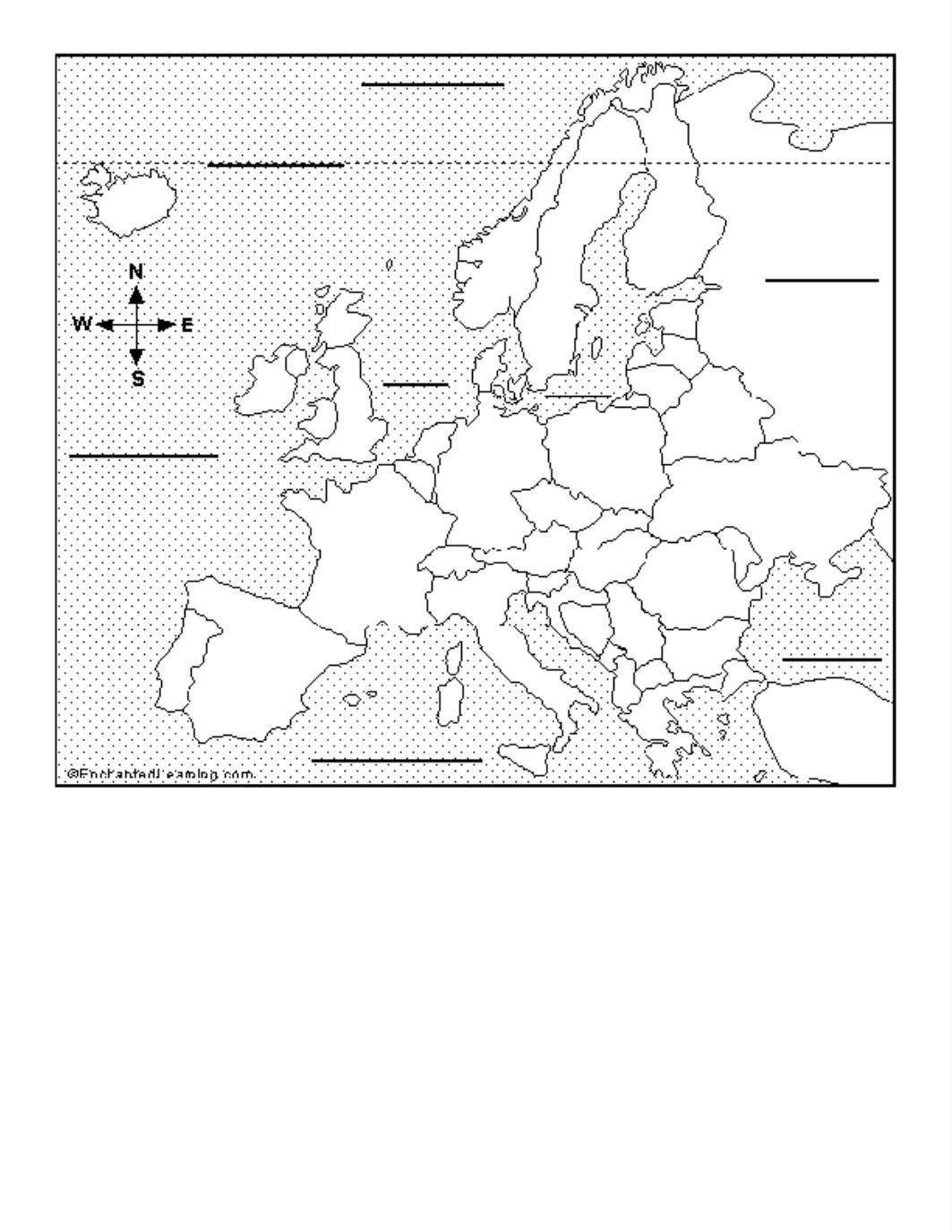 England
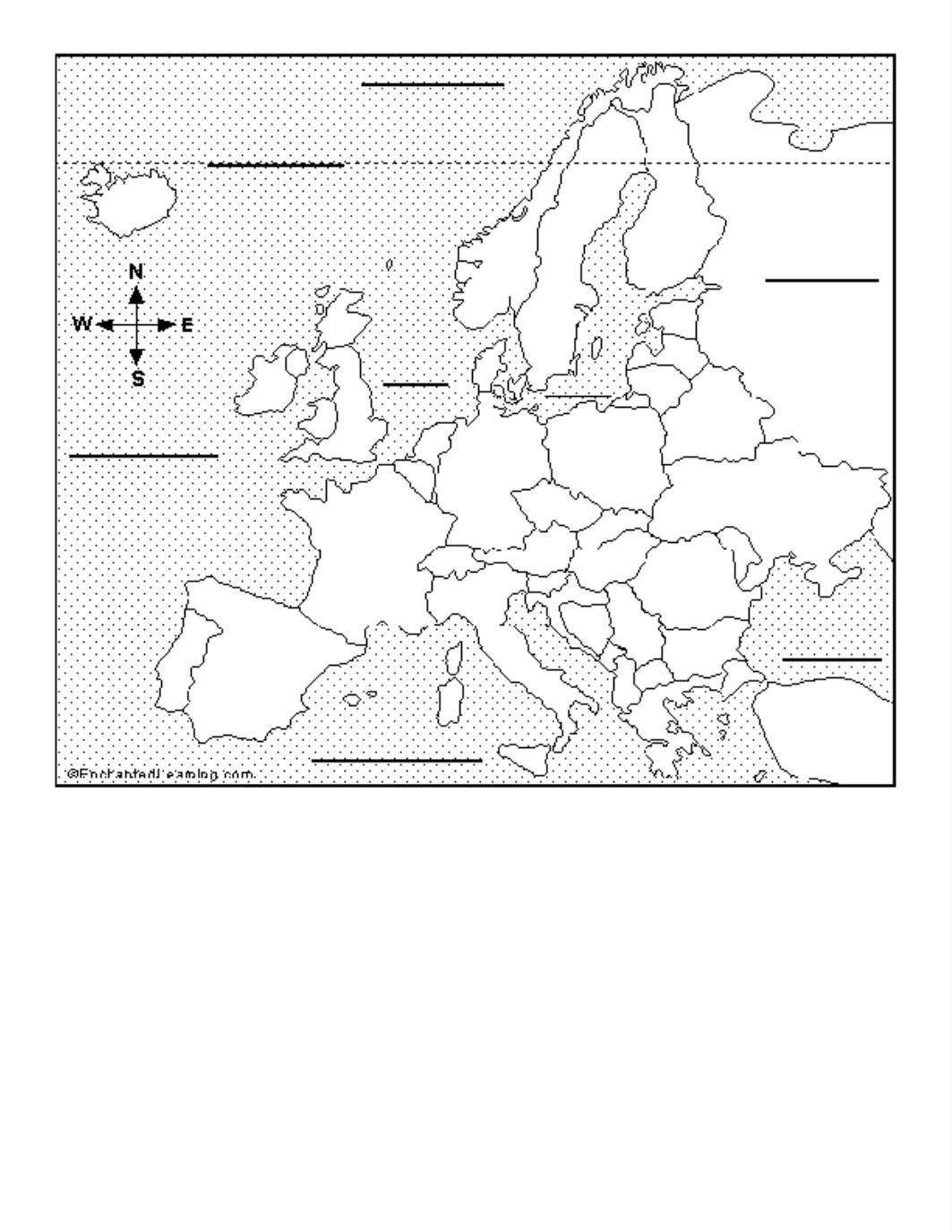 France
Portugal
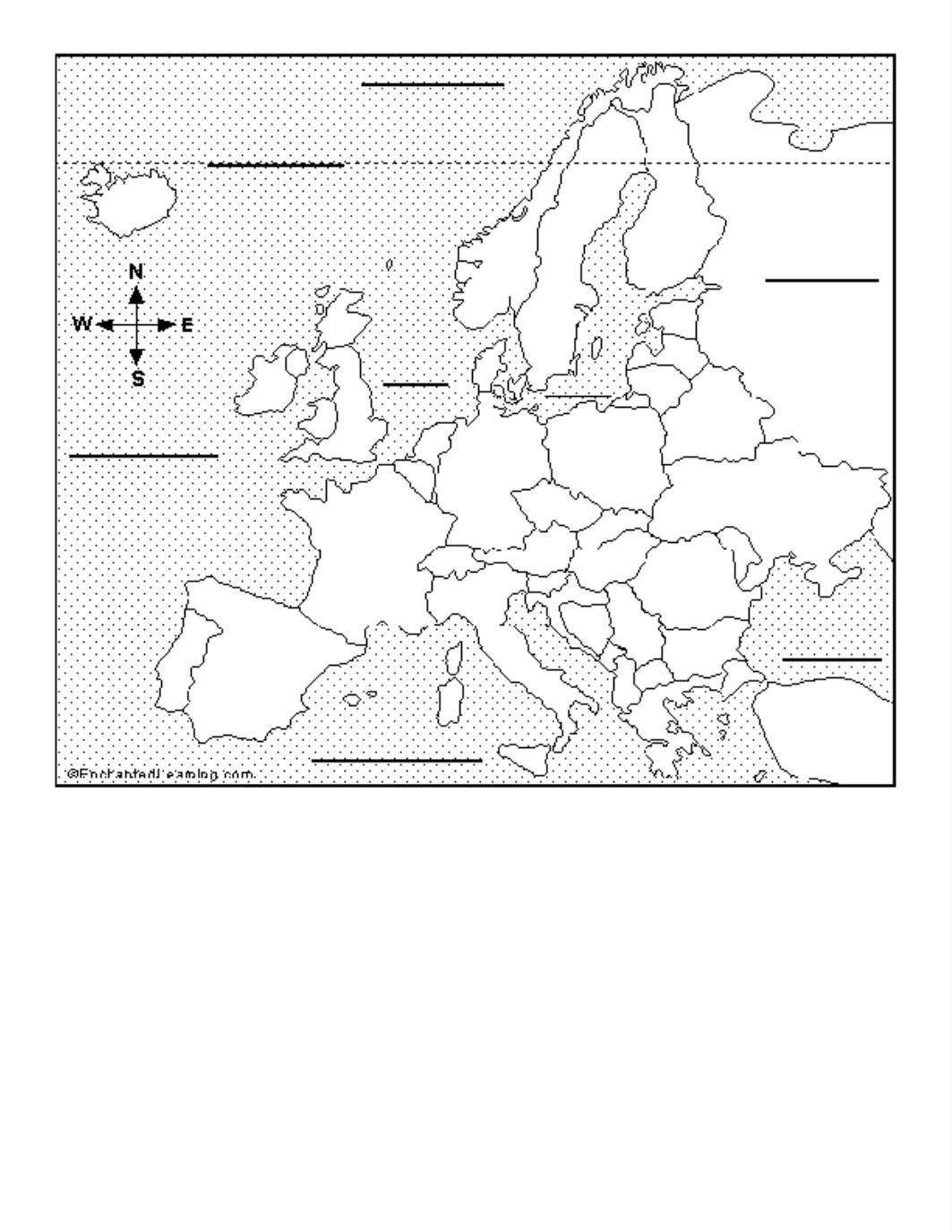 Spain
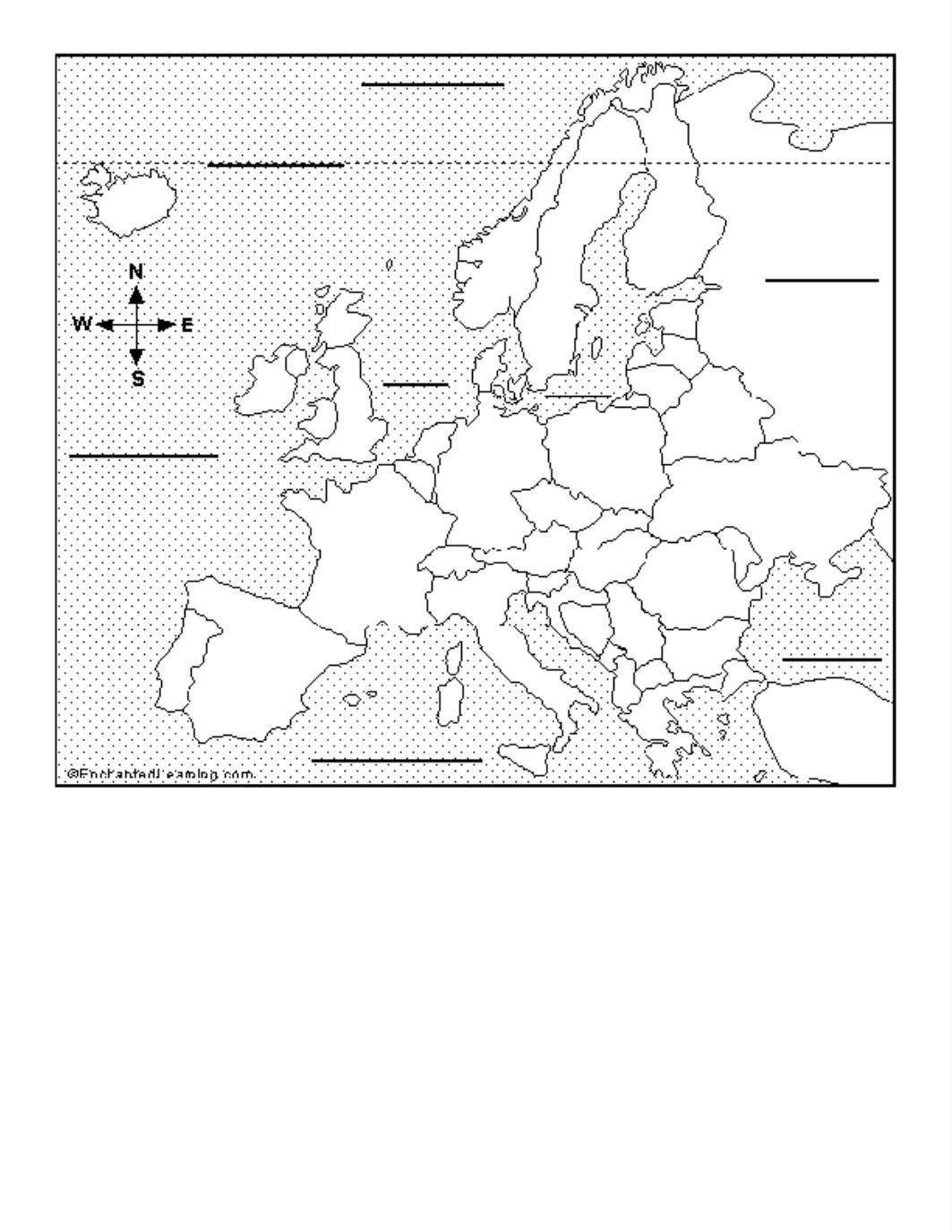 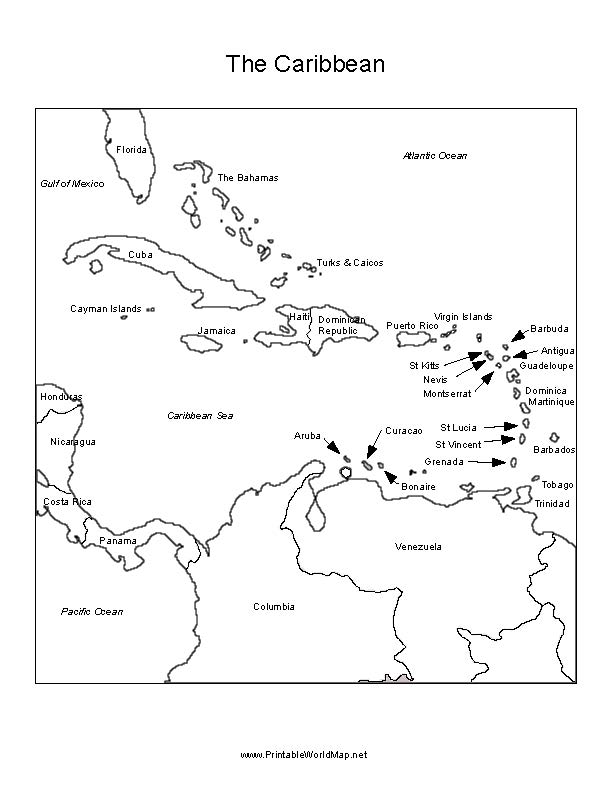 The Caribbean